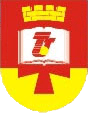 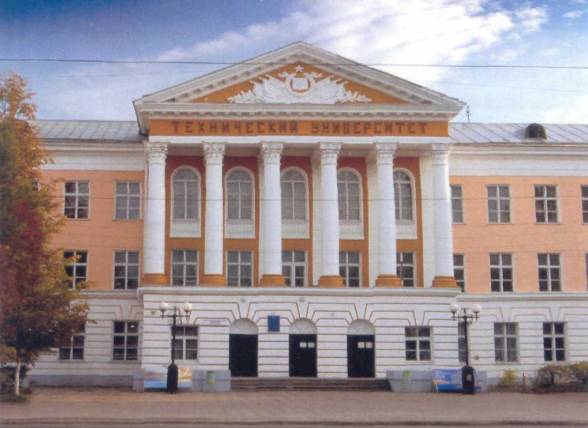 Каскадные реакции с использованием мультиферментных систем
Д.В. Балакшина
Руководитель к.х.н., доцент О.В. Гребенникова
Тверской государственный технический университет
Кафедра биотехнологии, химии и стандартизации
Актуальность
Строение
Схема каскадной реакции окисления D-глюкозы и 2,2'-азино-бис-(3-этилбензтиозолин-6-сульфокислоты)диаммониевой соли (АБТС)
Мультиферментные системы все чаще применяются в различных биотехнологических процессах. Поскольку, биокатализаторы на основе нескольких ферментов демонстрируют высокую каталитическую эффективность и минимальную потерю активности, по сравнению с нативными формами ферментов. Для таких типов биокатализаторов отсутствует необходимость в выделении промежуточных продуктов. При использовании мультиферментных систем в каскадных реакциях не образуются опасные химические вещества, а количество отходов минимизировано, по сравнению с обычными последовательными реакциями, приводящими к тем же целевым продуктам.
Данная работа посвящена разработке биферментных систем на основе глюкозооксидазы и пероксидазы корня хрена с дальнейшим применением в каскадных реакциях.  Для стабильности указанной биферментной системы была произведена иммобилизация ферментов на магнитные наночастицы. Каталитически активные центры, сформированные на поверхности носителей, сочетают достоинства ферментов (селективность, активность) и гетерогенных (легкость отделения, особенно в случае магнитного отделения, и возможность модификации) катализаторов. Результаты такой разработки могут быть использованы для создания  инновационных технологий очистки сточных вод.
пероксидазы
глюкозооксидазы
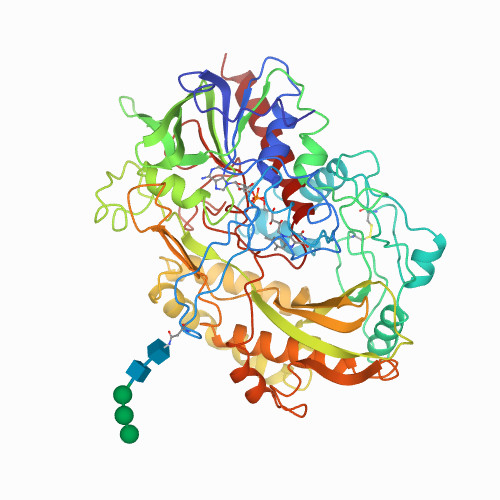 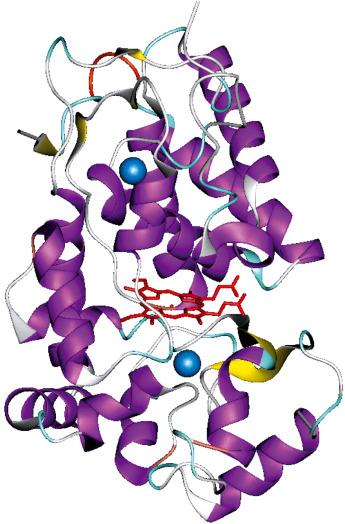 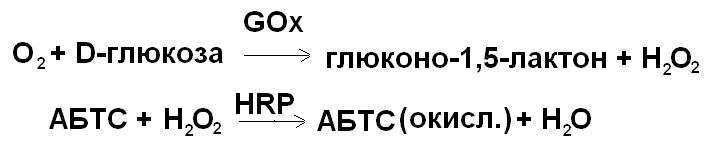 Схема синтеза биокатализаторов на основе магнитных наночастиц
Микрофотография полученных наночастиц
Синтез магнитных наночастиц Fe3O4
3-аминопропил-триэтоксисилан (АПТС)
Глутаровы диальдегид (ГА)
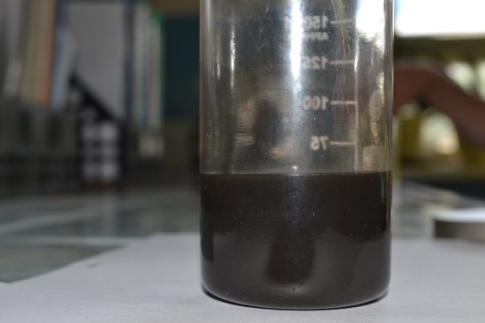 Метод соосаждения
Кислый раствор смеси солей железа (FeSO4 и FeCl3, (1:2)) добавляли по каплям к раствору NaOH при постоянном перемешивании. Полученный черный осадок Fe3O4 отделяли от реакционной среды неодимовым магнитом.
Пероксидаза 
Глюкозооксидаза
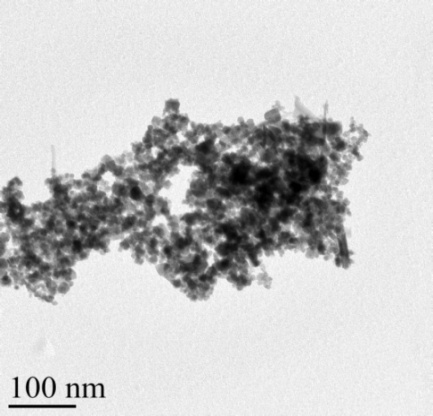 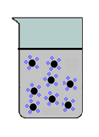 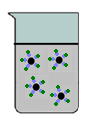 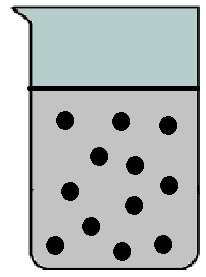 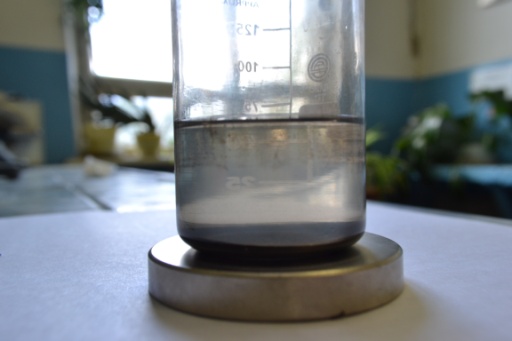 (1) FeSO4
(2) FeCl3
Промывание дистилированной водой
Fe3O4
Этанол
Промывание дистилированной водой
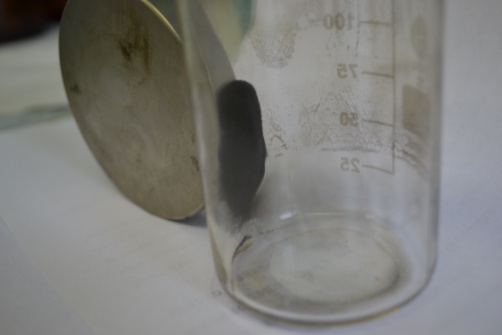 NaOH
Обработка АПТС и ГА
Иммобилизация HRP
Эксперименты по определению оптимального значения рН в каскадной реакции окисления глюкозы и АБТС в присутствии синтезированного биокатализатора на основе магнитных наночастиц
Эксперименты по определению оптимального значения рН в каскадной реакции окисления глюкозы и АБТС в присутствии натвных форм ферментов
Магнит
Выводы
Биферментная система на основе GOx и HRP успешно может быть применена в последовательных реакциях окисления D-глюкозы и АБТС. Установлено, что оптимальным значением рН для эффективной работы такой системы является 7.2 в случае использования нативных форм ферментов. После иммобилизации оксидоредуктаз на магнитные наночастицы рН оптимум смещается до 6.5. Полученные результаты могут быть использованы, например, в процессах очистки сточных вод.